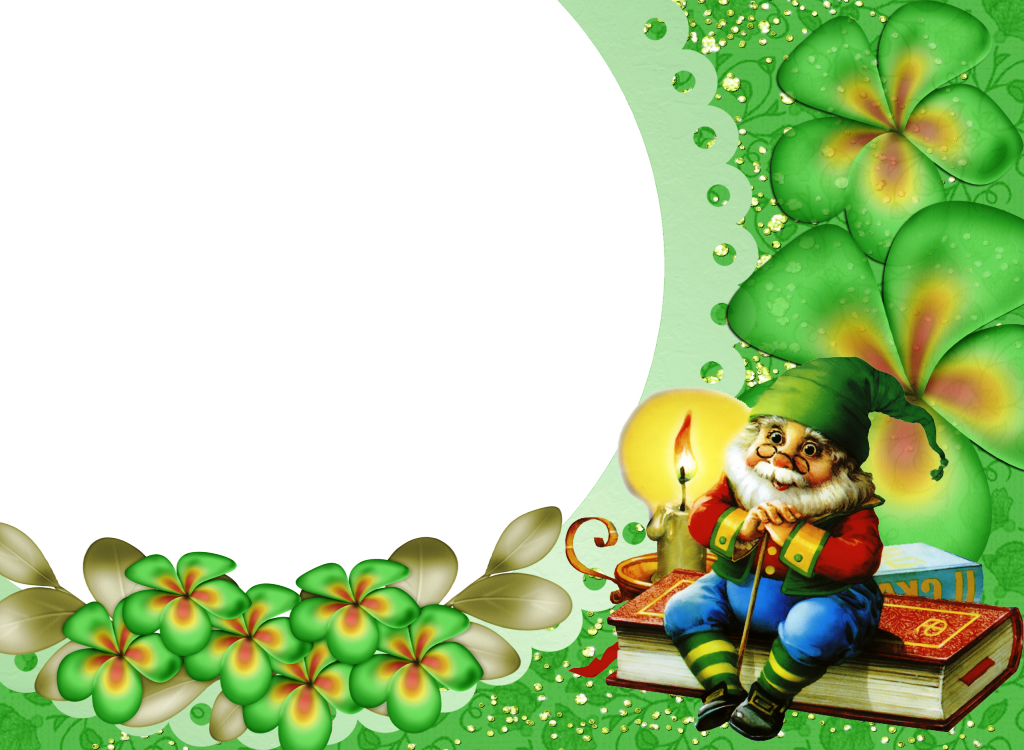 Веб-квест 
«ТВОРЧЕСКАЯ МАСТЕРСКАЯ»
Веб-квест подготовлен для работы учащихся 5 классов над темой «Буквица" по предмету изобразительное искусство (УМК С.П.Ломов.)

Формы реализации: работа в группах 
по 2-7 человек

Срок реализации: 1 урок
Здравствуйте, ребята!
Добро пожаловать в 
ТВОРЧЕСКУЮ МАСТЕРСКУЮ!
Сегодня вы познакомитесь с 
замечательными детскими стихами, узнаете много  нового, что спрятано в обычной книге, а также поможете Старичку- боровичку восстановить
 СБОРНИК СТИХОВ ДЛЯ ДЕТЕЙ!
 Помните, что в трудной ситуации вы всегда можете воспользоваться подсказками Старичка-боровичка, которые он спрятал в своём сундуке.

Чтобы ваша работа была более интересной и продуктивной предлагаю вам выбрать наиболее понравившуюся РОЛЬ для себя.
Удачи вам, друзья!
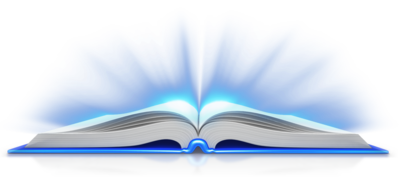 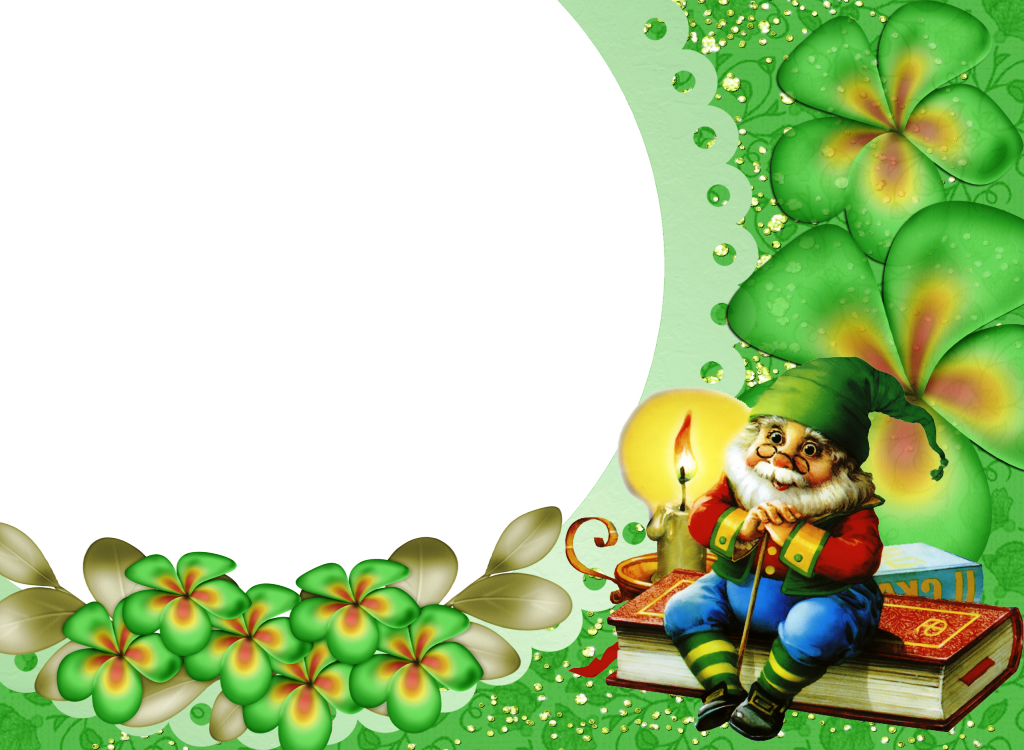 задание
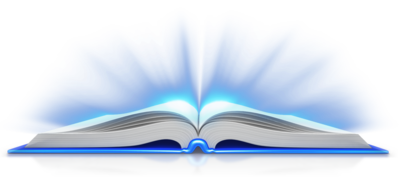 роли
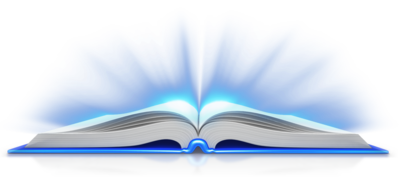 оценка
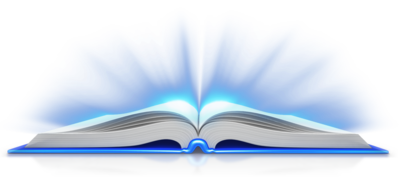 заключение
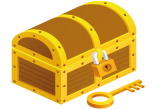 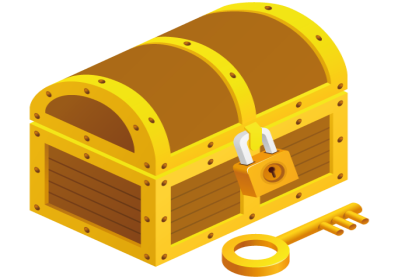 Сундук подсказок
ХУДОЖНИКИ-графики 
Ваша задача создать страничку 
                «А знаете ли Вы, что….»  
При выполнении заданий используются чернила и перья, Интернет.
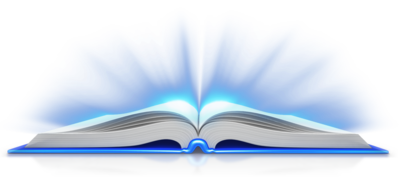 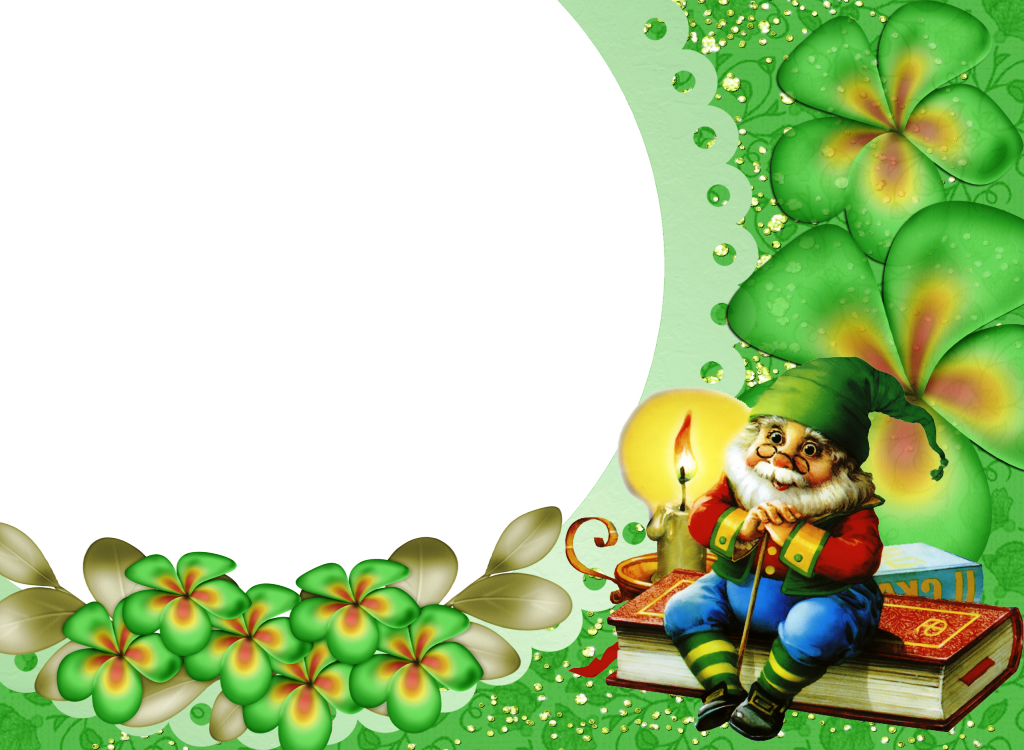 задание
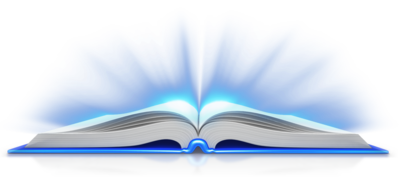 роли
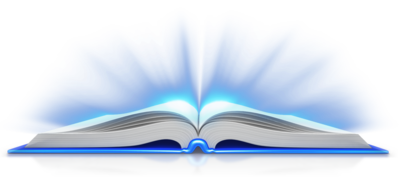 ХУДОЖНИКИ-иллюстраторы
Ваша задача восстановить буквицы и иллюстрации стихотворений сборника.
При работе используют различные графические материалы, Интернет
оценка
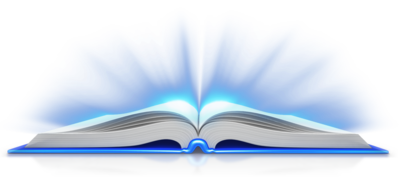 заключение
ХУДОЖНИКИ-оформители
Ваша задача выполнить дизайн обложки сборника детских стихотворений
При работе используются  декоративные  материалы, Интернет.
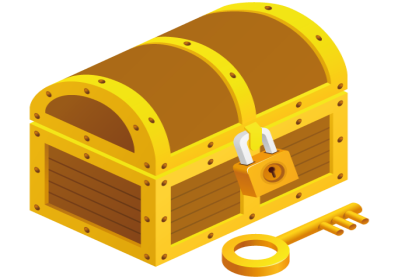 Сундук подсказок
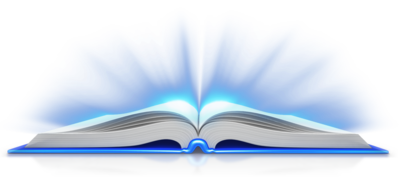 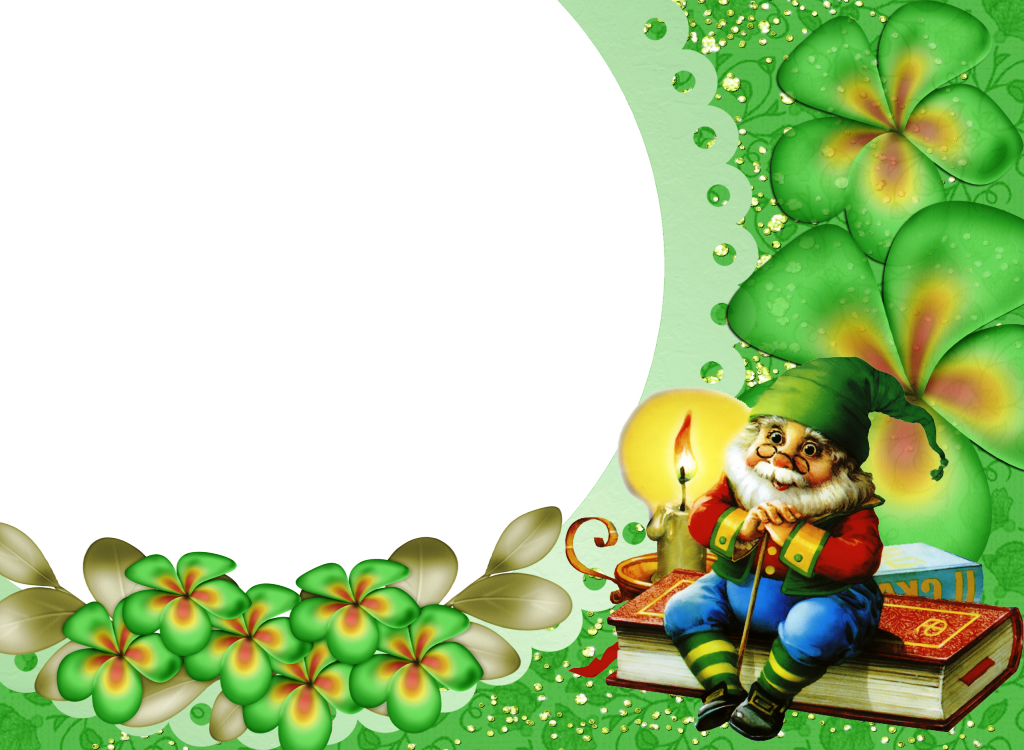 ХУДОЖНИКИ-графики 
Ваша задача создать страничку 
                «А знаете ли Вы, что….» 

Для создания странички присаживайтесь за стол №1.
На столе  вы найдете свертки в которых нужно дописать текст и выполнить различные задания. 
И не забывайте про СУНДУК ПОДСКАЗОК, возможно именно там вы найдете
 ответ на данную задачу….
задание
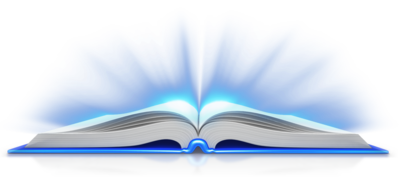 роли
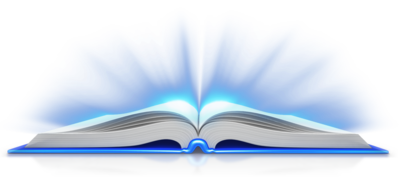 оценка
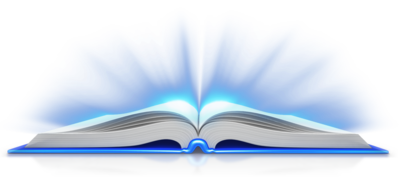 заключение
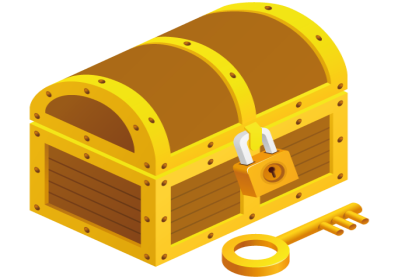 Сундук подсказок
ХУДОЖНИКИ-иллюстраторы
Ваша задача восстановить буквицы и иллюстрации стихотворений сборника.
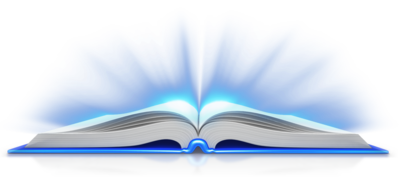 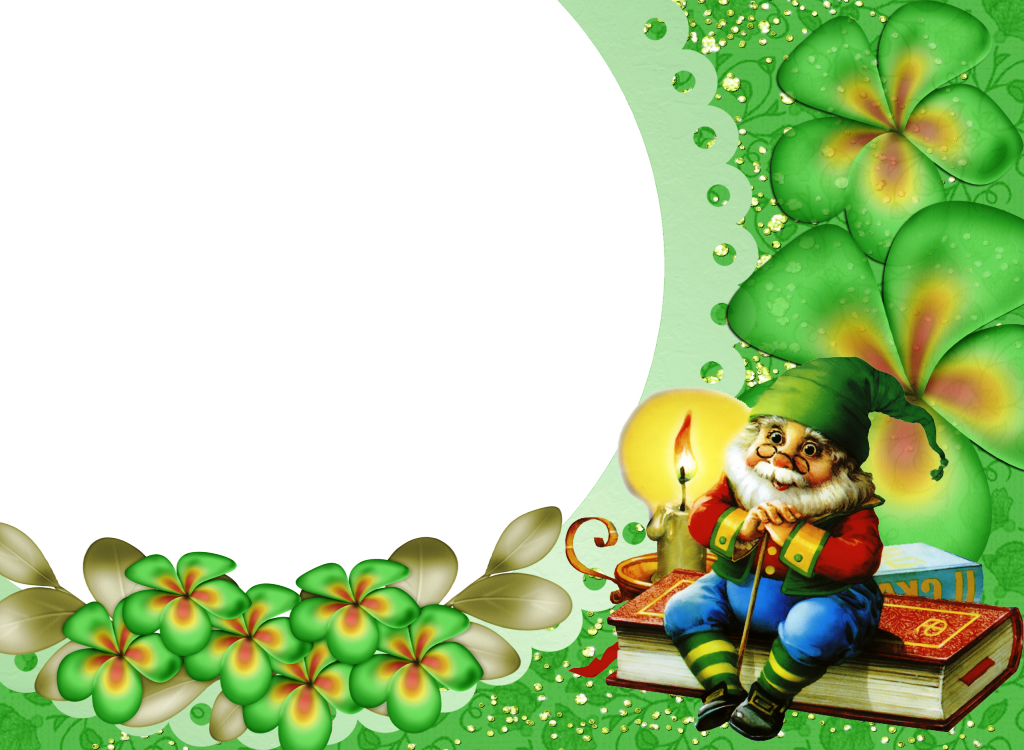 задание
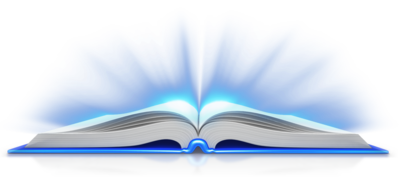 роли
Пройдите за стол №2. Ответьте на вопросы:
Что такое буквица?
Что такое иллюстрация?
Найдите пословицу или поговорку про слово и продиктуйте её Художникам-графикам.
Выполните недостающие зарисовки буквицы и иллюстрации на страницах сборника.
И не забывайте про СУНДУК ПОДСКАЗОК, возможно именно там вы найдете ответ на данную задачу….
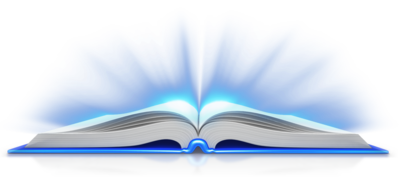 оценка
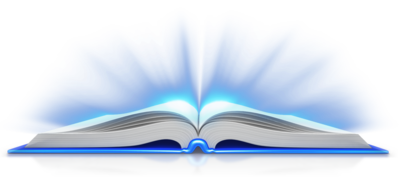 заключение
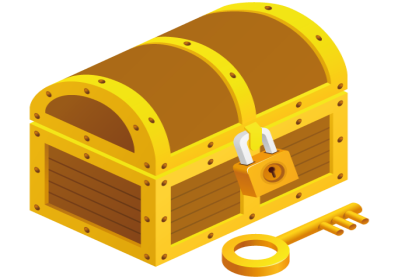 Сундук подсказок
ХУДОЖНИКИ-оформители
Ваша задача выполнить дизайн обложки сборника детских стихотворений
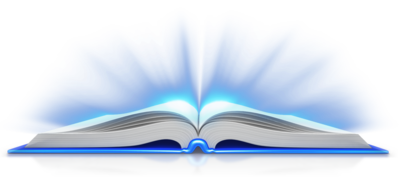 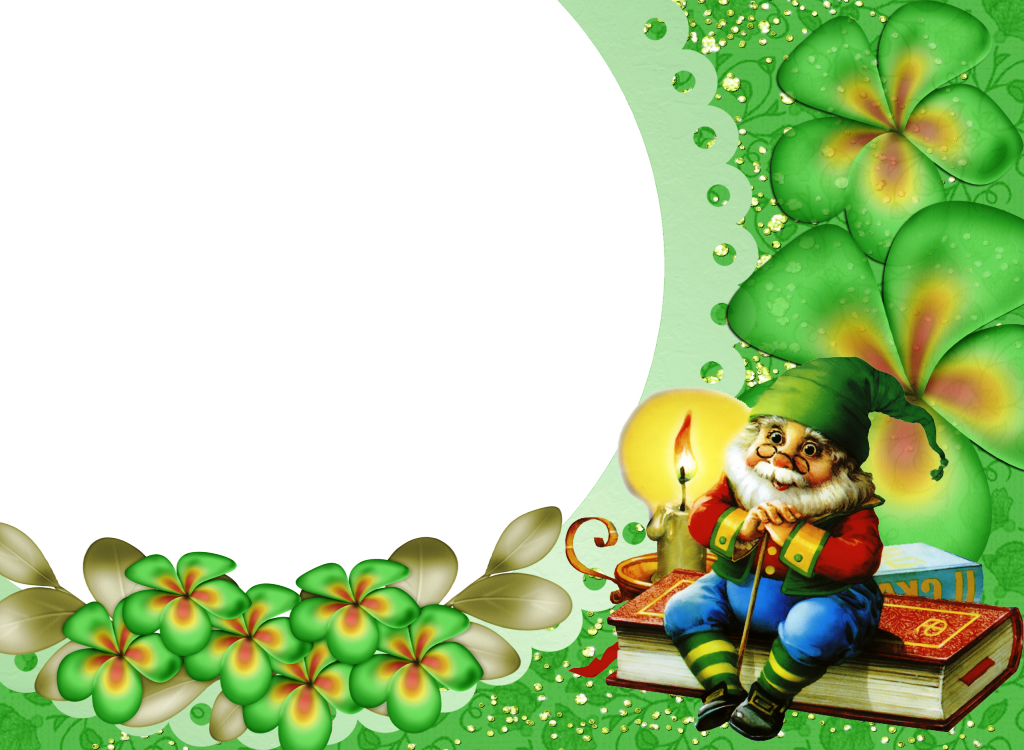 задание
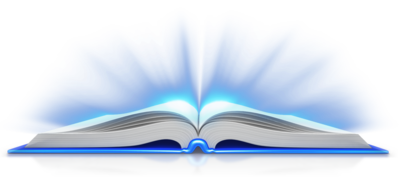 роли
Пройдите за стол №3. Ответьте на вопросы:
Что такое книга?
Познакомьтесь с видами оформления обложки книги.
Выполните дизайн обложки сборника детских стихотворений.
Скрепите все страницы при помощи переплета-ленты.
И не забывайте про СУНДУК ПОДСКАЗОК, возможно именно там вы найдете ответ на данную задачу….
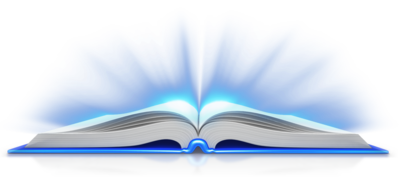 оценка
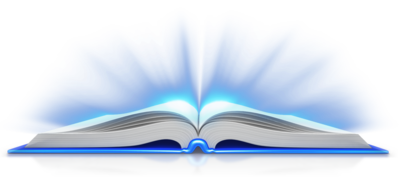 заключение
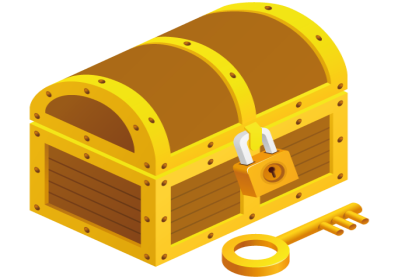 Сундук подсказок
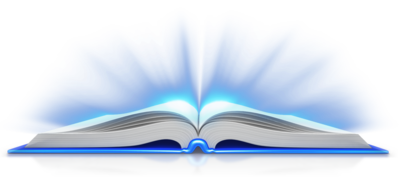 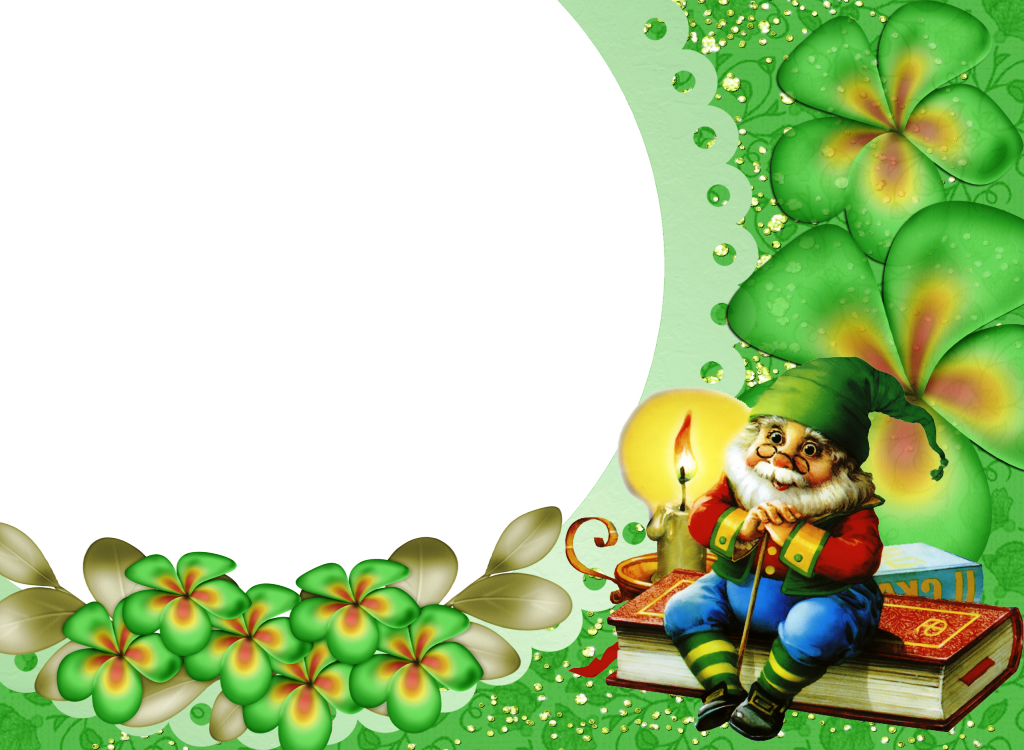 Поздравляю! 
Сборник стихов для детей готов!
Пришло время подвести итог вашей работы.
задание
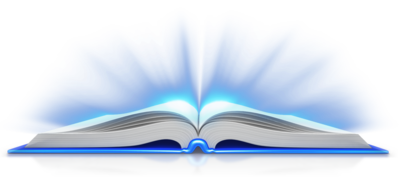 роли
Расскажите, что нового вы узнали в процессе работы над сборником детских стихов.
А теперь пришло время оценить работу каждой группы.
Максимальное количество составляет 12 баллов, минимальное – 3 баллов.
12 - 10 баллов – «отлично»
9 - 7 баллов – «хорошо»
6 - 4 баллов – «удовлетворительно»
Менее 4 баллов – не оценивается

ТАБЛИЦА КРИТЕРИЕВ
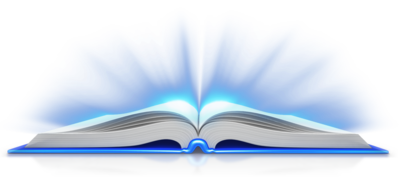 оценка
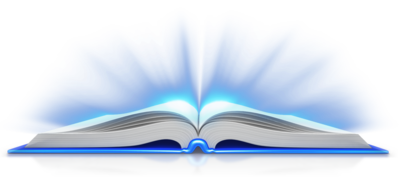 заключение
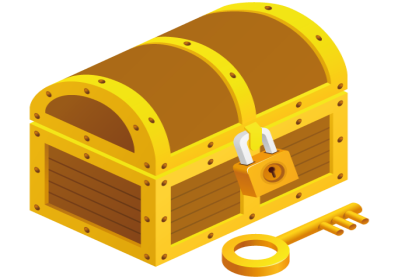 Сундук подсказок
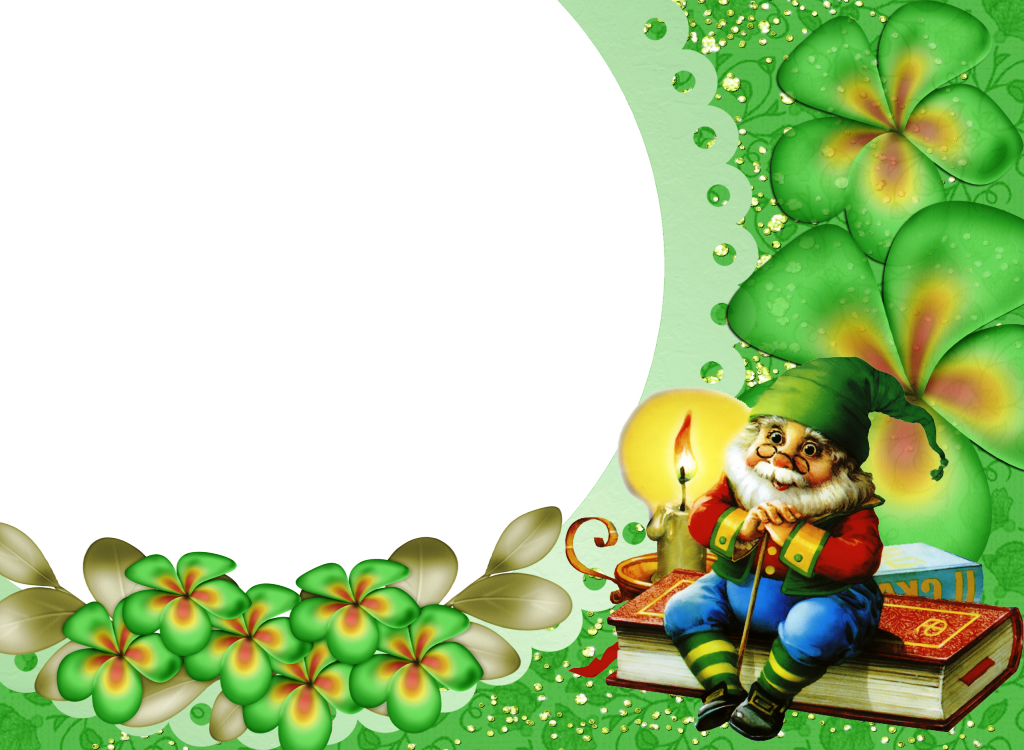 МОИ ЮНЫЕ ДРУЗЬЯ!

На этом наше увлекательное и познавательное путешествие к сожалению подошло к концу! Все вместе мы смогли сделать
 сборник детских стихов ярким, красивым и полезным. И  помните, что открывая книгу, вы каждый раз попадаете в необычный мир сказки, новой истории и знаний.
До встречи в
 ТВОРЧЕСКОЙ МАСТЕРСКОЙ!
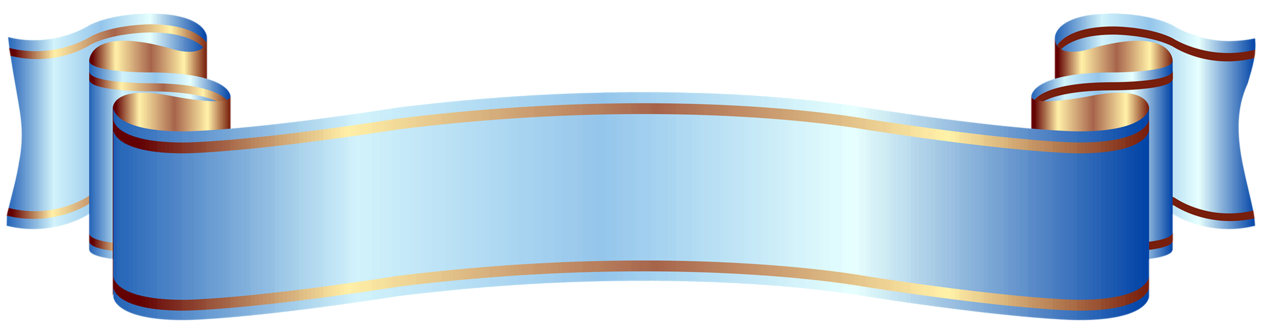 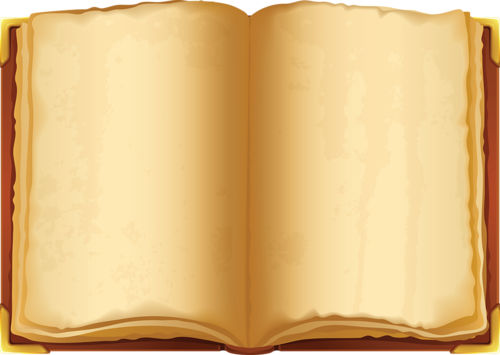 ПОДСКАЗКИ
1. Что использовали для письма в древней Руси? http://www.pravzhurnal.ru/Preobrazhenie/Azi_pravoslaviya/kak-chem-i-na-chem-pisali-v-drevney-rusi.html
2. Что такое книга. https://ru.wikipedia.org/wiki/Книга
3. Основатель книгопечатания в России. https://sites.google.com/site/vediceskijizvod/home/-prilozenia/bibliografia/knigopecatanie-na-rusi-nemnogo-istorii
4. Из чего состоит книга? https://yandex.ru/images/search?text=из%20чего%20состоит%20книга&lr=213
5.Шрифт-это…. https://www.yandex.ru/search/?text=шрифт-это&lr=213&clid=9582
6. Определение БУКВИЦЫ. https://www.yandex.ru/search/?text=буквица-это&lr=213&clid=9582
7.Стиль оформления буквицы.
https://yandex.ru/images/search?text=стили%20оформления%20буквицы&lr=213
8.Что такое иллюстрация? https://ru.wikipedia.org/wiki/Иллюстрация
9.Пословицы и поговорки о слове http://flaminguru.ru/poslya.htm
10.Буквицы примеры https://yandex.ru/images/search?text=%20буквицы&lr=213
11.Обложка своими руками https://yandex.ru/images/search?text=обложка%20своими%20руками&lr=213
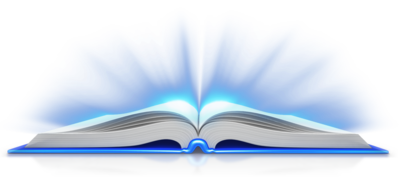 РОЛИ
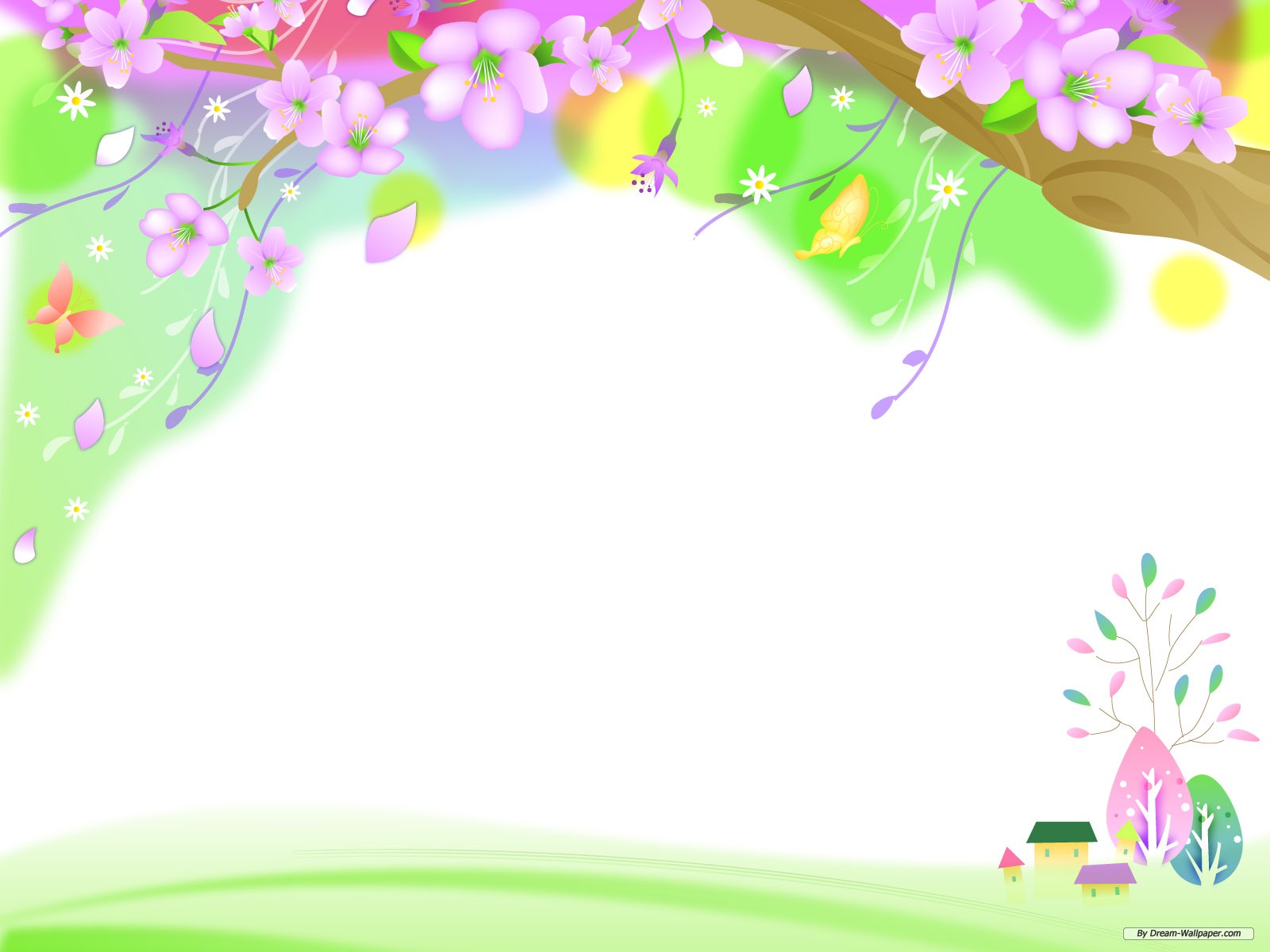 Критерии оценки